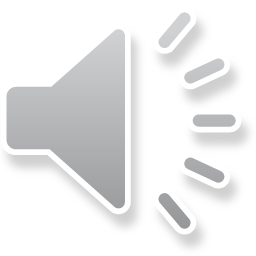 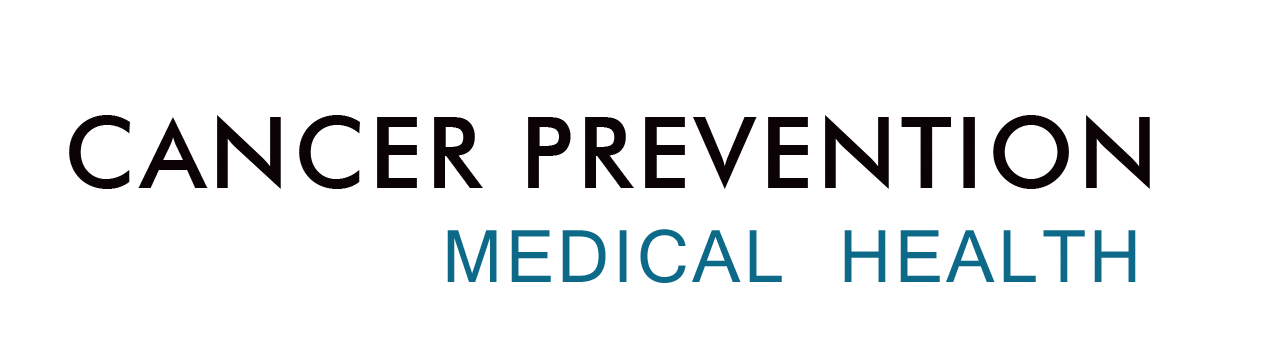 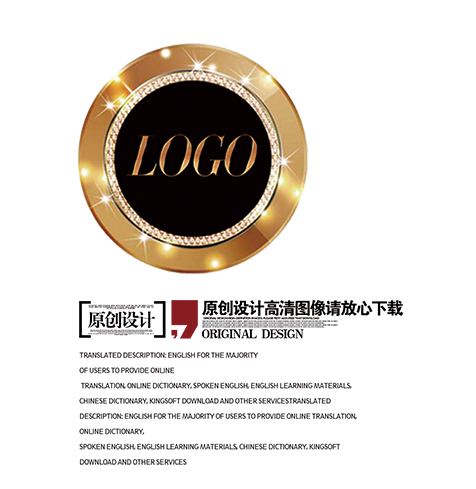 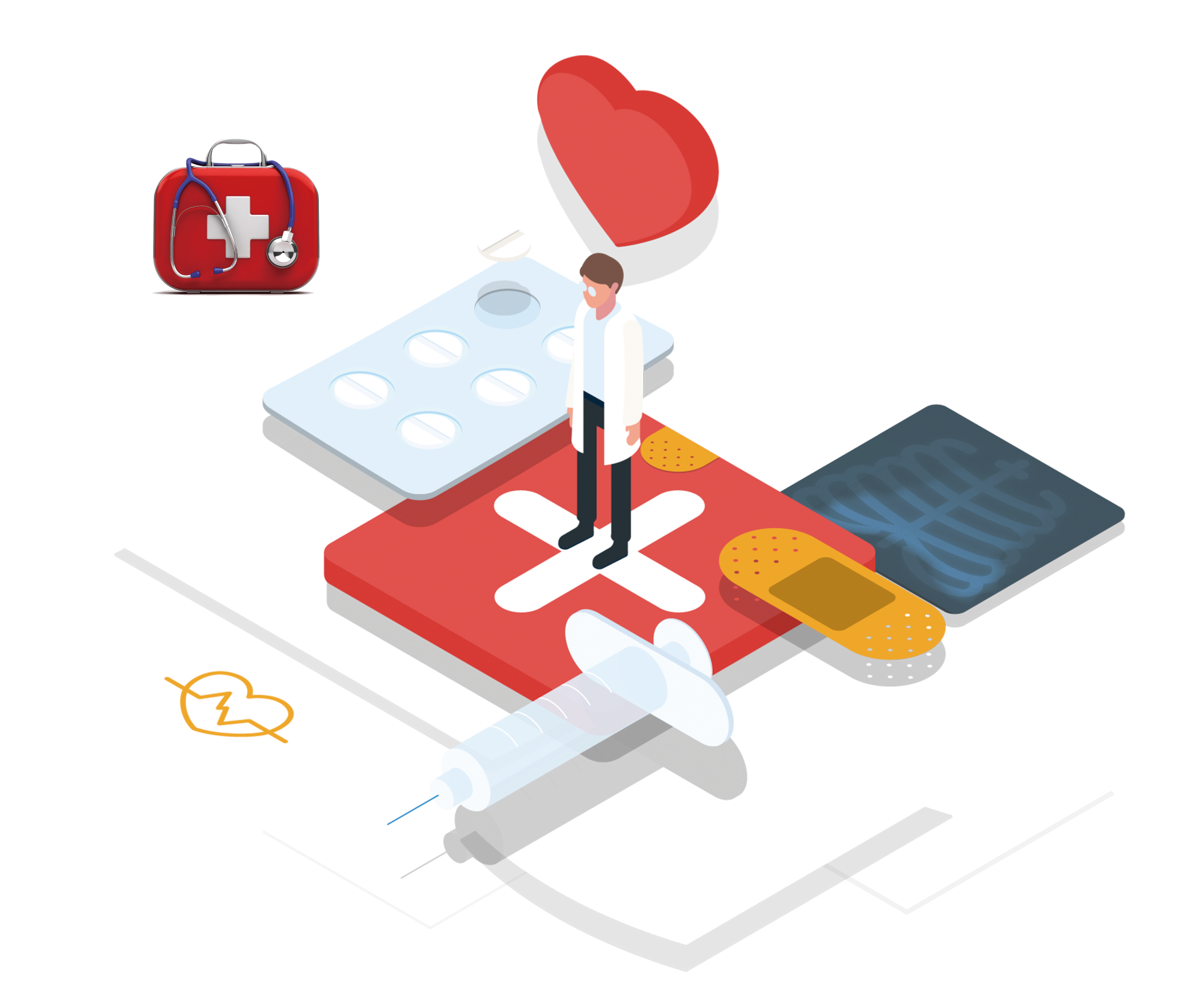 品管圈医疗QC
提高孕妇从穿刺到分娩后留置针的完好率
Professional custom all kinds of industry ppt template, this work belongs to fly impression design original, do not download after the network communication.
科室：分娩中心  汇报人：XXX
01
02
03
04
05
06
07
08
09
10
成员介绍
原因分析
目 录
主题选定
对策实施
计划拟定
效果确认
CONTENTS
现况把握
标准化
总结
目标设定
PART ONE
成员介绍
Professional custom all kinds of industry ppt template, this work belongs to fly impression design original, do not download after the network communication.
成立改进小组
ADD RELATED TITLE WORDS
组长：仇春波
协调员/秘书： 陈洁
There are many variations of passages of Lorem Ipsum available but the majority have suffered alteration.
There are many variations of passages of Lorem Ipsum available but the majority have suffered alteration.
01
02
03
成员：王渊萍 王芳 邱燕燕 许梦霞 洪雅华 朱维娜 岑月方 梅丹妮 戎丹露 江瑛
PART ONE
主题选定
Professional custom all kinds of industry ppt template, this work belongs to fly impression design original, do not download after the network communication.
主题选定
ADD RELATED TITLE WORDS
选题背景
静脉留置针在产妇分娩中有着很大的优越性，运用留置针：
有利于保持静脉通路，
降低输液渗透，针头脱出，针头堵塞发
生率避免反复穿刺，减轻孕妇痛苦
降低护士的工作量。提高工作效率
参考文献
静脉留置针在产妇分娩中的应用体会 
朱晓红18G留置针在产妇分娩中的应用体
会王英静脉留置针在分娩过程中的应用
但是孕妇在分娩过程中留置针容易滑脱，反折，3M敷贴固定容易卷边
导致：
1、输液不能以最快的速度进入
2、留置针浪费
3、孕妇重复的留置
4、助产士重复工作量
5、3M敷贴浪费
6、住院病人满意度降低。
所以，提高孕妇从穿刺到分娩后留置针的
完好率迫在眉睫
主题选定
ADD RELATED TITLE WORDS
对医院而言
提高患者满意度，增加社会效应，提升医院的整体品牌形象
对科室而言
增加团队凝聚力，改善工作效率和品质，提高病区整体形象。
对患者而言
促进患者积极配合，确保治疗和护理的顺利实施，促进患者早日康复。
对个人而言
提高个人专业能力，增加患者对医护人员的信任，体现职业价值感。
There are many variations of passages of lorem ipsum available, but the majority have suffered alteration in some form, by injected humour randomized words which don't look even slightly believable. If you are going to use A passage of lorem ipsum, you need to be sure there embarrassing hidden in the middle of text. All the lorem ipsum generators on the internet tend to repeatpredefined chunks as of lorem but the majority have suffered alteration in some form  necessary.
PART ONE
计划拟定
Professional custom all kinds of industry ppt template, this work belongs to fly impression design original, do not download after the network communication.
计划拟定
ADD RELATED TITLE WORDS
30%
40%
20%
10%
PART ONE
现况把握
Professional custom all kinds of industry ppt template, this work belongs to fly impression design original, do not download after the network communication.
现况把握
ADD RELATED TITLE WORDS
查看输
液泵报警
的提示内容
根据报
警内容调整
发现输液
泵报警
医嘱开出静脉输
液进行催产
素引产
判断有
无留置针
本次改善重点
发现问
题，静脉重
新固定，重
新穿刺
准备用物
开始穿刺
继续催产
素引产
3M敷贴固定
现况把握
ADD RELATED TITLE WORDS
查检表的制定
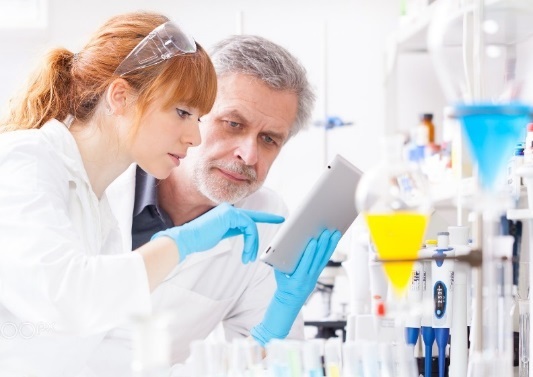 数据收集、分析：
时间：2017 年1月 1  日 至   2017    年  1月  31日
收集对象：分娩中心1月份采集数221份
现状完好率： （221-57）/221=74%
现况把握
ADD RELATED TITLE WORDS
现况把握
ADD RELATED TITLE WORDS
结论
根据柏拉图分布的结果显示，“穿刺后护理环节、固定环节、产妇特有因素”这三个因素在所有的原因中占了80% ，故将此三项列为本期活动的改善重点。
PART ONE
目标设定
Professional custom all kinds of industry ppt template, this work belongs to fly impression design original, do not download after the network communication.
标题一
标题二
标题三
标题四
目标设定
ADD RELATED TITLE WORDS
90
现  况 值：健康教育知晓率  74%
改善重点：来自改善前的柏拉图   80%
70
60
组  能 力：30/35×100% = 85.7%
50
目 标 值 =现况值+改善值
             =现况值+(1-现况值）x改善重点   
             x 圈员能力
            =74%+(1-74%）x80%x85.7%
            =92%
2015
2014
2016
2017
目标设定
ADD RELATED TITLE WORDS
92%
到2017年八月将产房留置针完整率达到92%
74%
目标值
改善前
PART ONE
原因分析
Professional custom all kinds of industry ppt template, this work belongs to fly impression design original, do not download after the network communication.
原因分析
ADD RELATED TITLE WORDS
为什么抗肿瘤药物操作会不规范
化疗药物外渗应
急预案未更新
抗肿瘤药物暴露应急
预案不够
规程不够细化
与静配室接药流程缺乏
人力不足
空间狭小
无专用放置容器
化疗废弃物专用垃圾桶少
无专用化疗操作箱
专用容器缺乏
无静脉给药流程
责任心不强
防护意识不强
防护意识不强
化疗知识防护信息更新慢
防护知识缺乏
化疗废弃物无专门放置点
标识不清
与外院缺少学习交流
无充足的放置空间
人员配置不合理
操作流程
护 士
设 备
环 境
未按操作规程
PART ONE
原因分析
Professional custom all kinds of industry ppt template, this work belongs to fly impression design original, do not download after the network communication.
对策实施
ADD RELATED TITLE WORDS
04
01
Third Step
Fourth Step
Second Step
First Step
There are many  in variations passage of lorem ipsum available but the majority have in slightly
There are many  in variations passage of lorem ipsum available but the majority have in slightly
There are many  in variations passage of lorem ipsum available but the majority have in slightly
There are many  in variations passage of lorem ipsum available but the majority have in slightly
02
03
对策实施
ADD RELATED TITLE WORDS
Go Cloud
Review The Results
Brainstorm & Ideas
There are many variations passages of lorem ipsum available  majority have suffered alteration .
There are many variations passages of lorem ipsum available  majority have suffered alteration .
There are many variations passages of lorem ipsum available  majority have suffered alteration
Construction & Design
There are many variations passages of lorem ipsum available  majority have suffered alteration
对策实施
ADD RELATED TITLE WORDS
Description
Description
Description
There are many variations of  The passages of lorem ipsum available but the majority have suffered of alteration in some form.
There are many variations of  The passages of lorem ipsum available but the majority have suffered of alteration in some form.
There are many variations of  The passages of lorem ipsum available but the majority have suffered of alteration in some form.
20%
30%
There are many variations of passages of Lorem of the Ipsum available, but the majority have suffered alteration in some form.
There are many variations of passages of Lorem  of the Ipsum available, but the majority have suffered alteration in some form.
50%
There are many variations of passages of Lorem of the  Ipsum available, but the majority have suffered alteration in some form.
对策实施
ADD RELATED TITLE WORDS
35%
There are many variations passages lorem ipsum available  majority have suffered alteration .
50%
There are many variations passages lorem ipsum available  majority have suffered alteration .
15%
There are many variations passages lorem ipsum available  majority have suffered alteration .
01
02
03
Number One
Number Two
Number Three
There are many variations of passage lorem ipsum available
There are many variations of passage lorem ipsum available
There are many variations of passage lorem ipsum available
对策实施
ADD RELATED TITLE WORDS
Keyword Here
Keyword Here
Keyword Here
There are many variations passages of lorem ipsum available  majority have suffered alteration .
There are many variations passages of lorem ipsum available  majority have suffered alteration
There are many variations passages of lorem ipsum available  majority have suffered alteration
02
Keyword Here
There are many variations passages of lorem ipsum available  majority have suffered alteration .
03
01
04
对策实施
ADD RELATED TITLE WORDS
Title Goes Here
Title Goes Here
Title Goes Here
Title Goes Here
There are many variations of passages of lorem ipsum available, but the majority suffered alterationsome form
There are many variations of passages of lorem ipsum available, but the majority suffered alterationsome form
There are many variations of passages of lorem ipsum available, but the majority suffered alterationsome form
There are many variations of passages of lorem ipsum available, but the majority suffered alterationsome form
Keyword
Keyword
Keyword
Keyword
PART ONE
效果确认
Professional custom all kinds of industry ppt template, this work belongs to fly impression design original, do not download after the network communication.
效果确认
ADD RELATED TITLE WORDS
Title Goes Here
of passages of lorem but the is majority alteration of the is world.
Title Goes Here
of passages of lorem but the is majority alteration of the is world.
Title Goes Here
of passages of lorem but the is majority alteration of the is world.
Title Goes Here
of passages of lorem but the is majority alteration of the is world.
效果确认
ADD RELATED TITLE WORDS
时间：2017年8月1日至2017年8月30日
收集对象：分娩中心8月份采集数262份
改进后查检表的制定
效果确认
ADD RELATED TITLE WORDS
01
02
04
03
Just start
Just start
Just start
Just start
There are many variations passages of lorem ipsum available  majority have suffered alteration .
There are many variations passages of lorem ipsum available  majority have suffered alteration .
There are many variations passages of lorem ipsum available  majority have suffered alteration .
There are many variations passages of lorem ipsum available  majority have suffered alteration .
PART ONE
标准化
Professional custom all kinds of industry ppt template, this work belongs to fly impression design original, do not download after the network communication.
标准化
ADD RELATED TITLE WORDS
Keyword Here
Keyword Here
Keyword Here
There are many variations passages of lorem ipsum available  majority have suffered alteration .
There are many variations passages of lorem ipsum available  majority have suffered alteration
There are many variations passages of lorem ipsum available  majority have suffered alteration
02

Keyword
Keyword Here
01
There are many variations passages of lorem ipsum available  majority have suffered alteration .
03
04
标准化
ADD RELATED TITLE WORDS
Title Goes Here
Title Goes Here
Title Goes Here
2013
2018
2012
2016
2019
Title Goes Here
Title Goes Here
PART ONE
总 结
Professional custom all kinds of industry ppt template, this work belongs to fly impression design original, do not download after the network communication.
总结
ADD RELATED TITLE WORDS
在开展持续改进提高孕妇从待产室到分娩后留置针的完好率，小组成员通过集中讨论分析原因，及时更新发送设备设施，制定适合本科的采集发送流程等一系列对策，有效减少各种导致标本采集发送环节失误的节点，同时提升了相关人员业务水平和解决应急事件，沟通等能力。
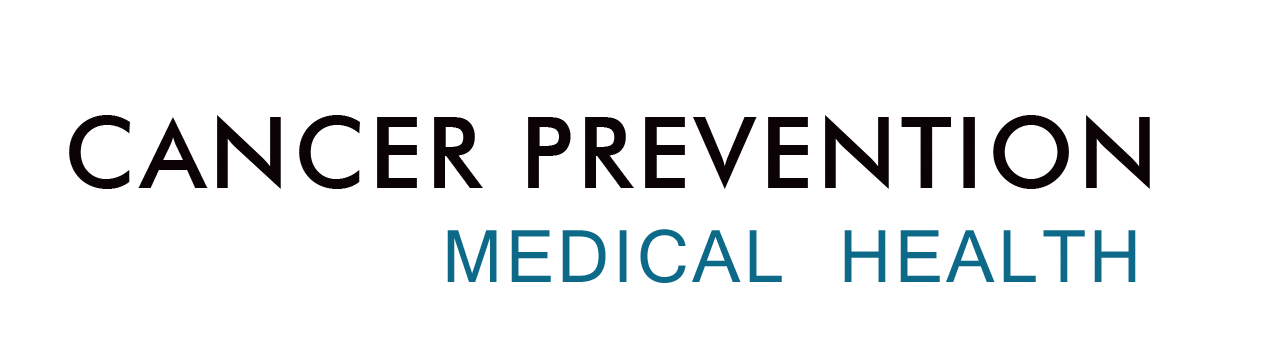 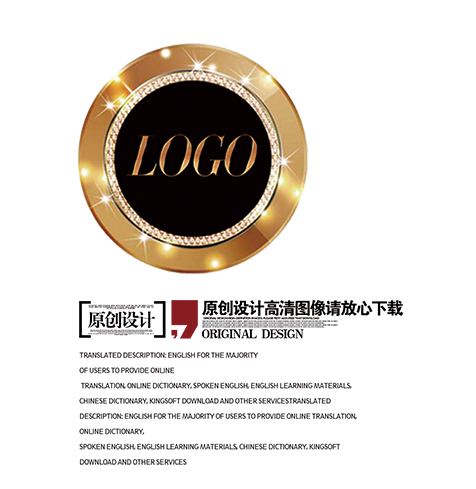 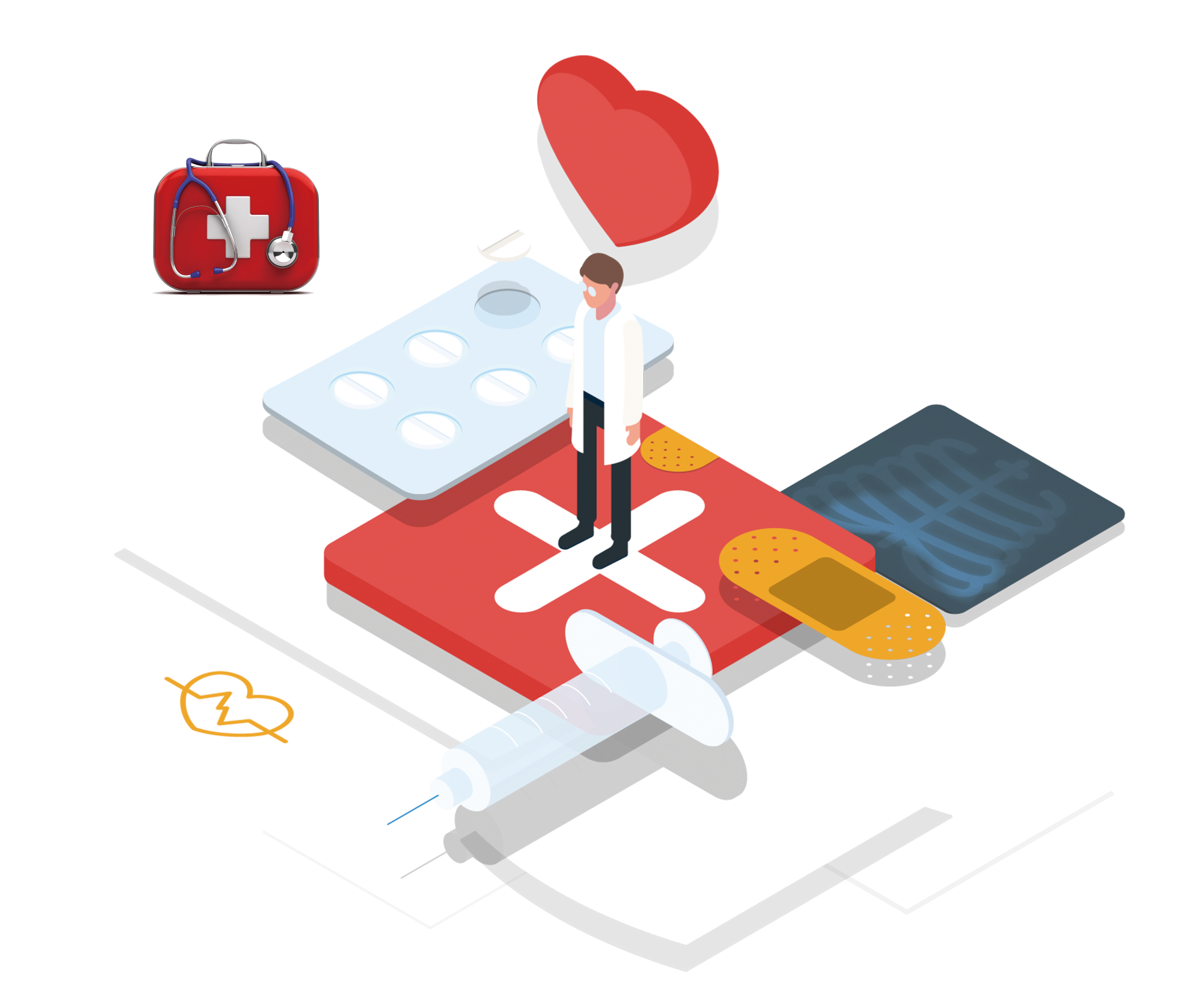 谢谢您的观看
提高孕妇从穿刺到分娩后留置针的完好率
Professional custom all kinds of industry ppt template, this work belongs to fly impression design original, do not download after the network communication.
科室：分娩中心  汇报人：XXX